Муниципальное казенное дошкольное образовательное учреждение 
детский сад «Боровичок» п. Бор
«Развивающая предметно-пространственная среда 
физкультурного зала»

Инструктор по физической культуре 
Шевченко Евгения Сергеевна 




2022 г.
Развивающая предметно – пространственная средафизкультурного зала в соответствии ФГОС ДОРППС физкультурного зала должна быть:Содержательно-насыщенной; Развивающей; Трансформируемой; Полифункциональной; Вариативной; Доступной; Безопасной; Дидактической; Здоровьесберегающей;Эстетически-привлекательной.Спортивное оборудование и снаряды расположены таким образом, чтобы детям они не создавали барьеров, их было несложно доставать и убирать при необходимости.
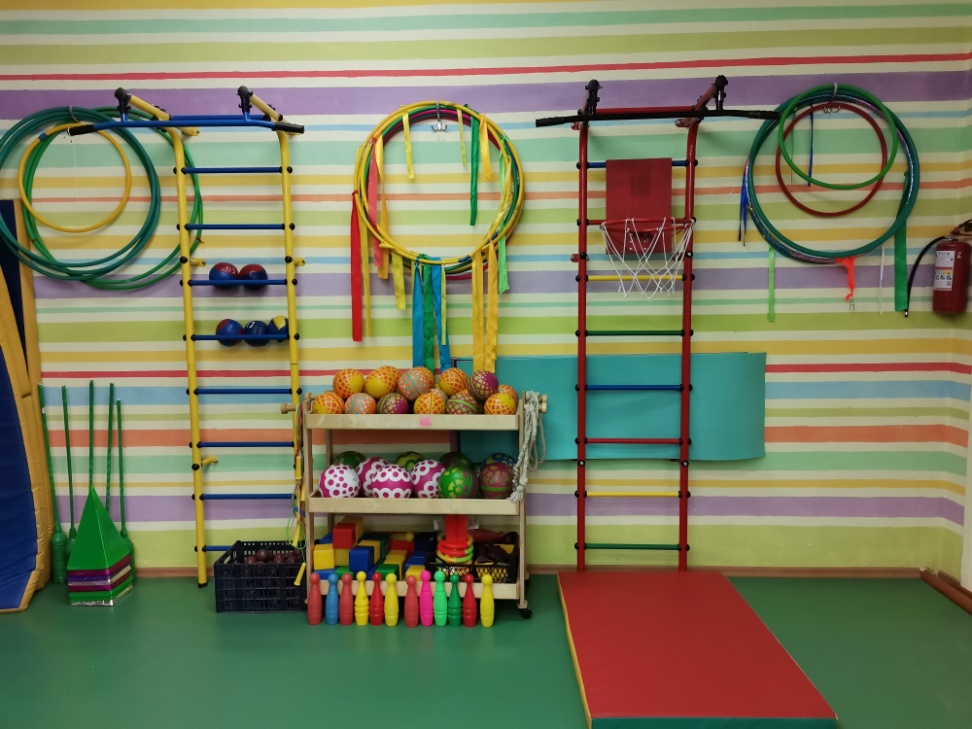 В своей педагогической деятельности активно занимаюсь созданием и РППС в физкультурном зале (совмещен с музыкальным), которая представлена с учетом возрастных особенностей детей дошкольного возраста, отвечает их интересам и потребностям, соответствует содержанию основной образовательной программе ДОУ. Построение развивающей предметно-пространственной среды позволяет организовать как совместную, так и самостоятельную деятельность детей, направленную на саморазвитие под наблюдением и при поддержке взрослого, выполняет образовательные, развивающие, воспитательные, стимулирующие, организационные и коммуникативные функции.
На эффективность проведения занятий влияет качественная и глубоко продуманная предварительная работа по подготовке всех необходимых пособий и инвентаря, которые помогают проводить занятия с детьми эффективно, а так же живо, эмоционально и интересно.
Оказываю помощь в создании и оснащении в группах центров активности по физическому развитию,что в полной мере удовлетворяет потребности детей в движении и приобщении к здоровому образу жизни. Для игр по физическому развитию дошкольников составлена картотека игр и упражнений, подобраны наборыпредметов для профилактики плоскостопия развитиямелкой моторики: мешочки с песком, массажные коврики, бросовый материал (шишки, крышки и т. д.), мячики-ежики, игры с веревочкой.
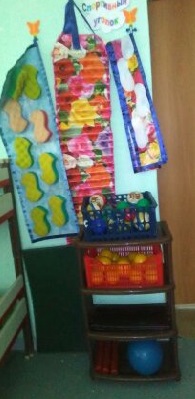 Нестандартное оборудование:вносит разнообразие в физические занятия и эффекты новизны, позволяет шире использовать знакомые упражнении; объединяет физкультуру с игрой, что создает условия для наиболее полного самовыражения ребенка в двигательной деятельности; стимулирует интерес детей, желание двигаться, участвовать в играх, вызывает радость и положительные эмоции.
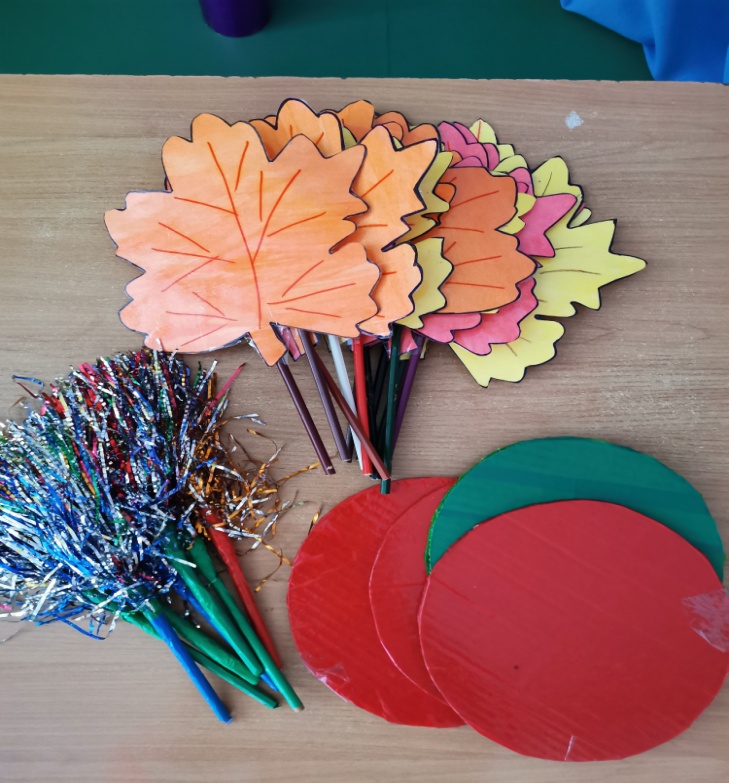 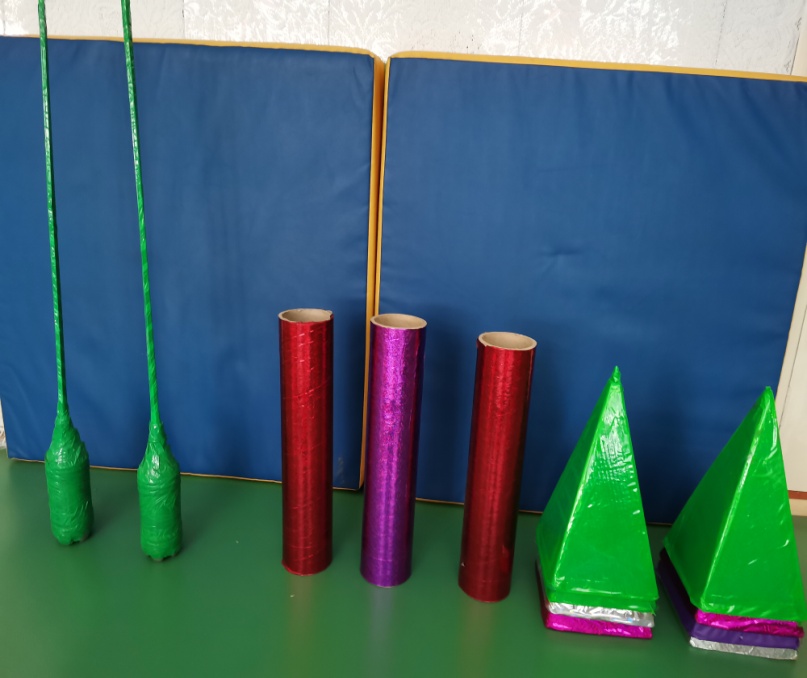 Физкультурное занятие на свежем воздухе организованы и оснащены нестандартным оборудованием. Тема: «Светофор» по ПДД, метание в цель.
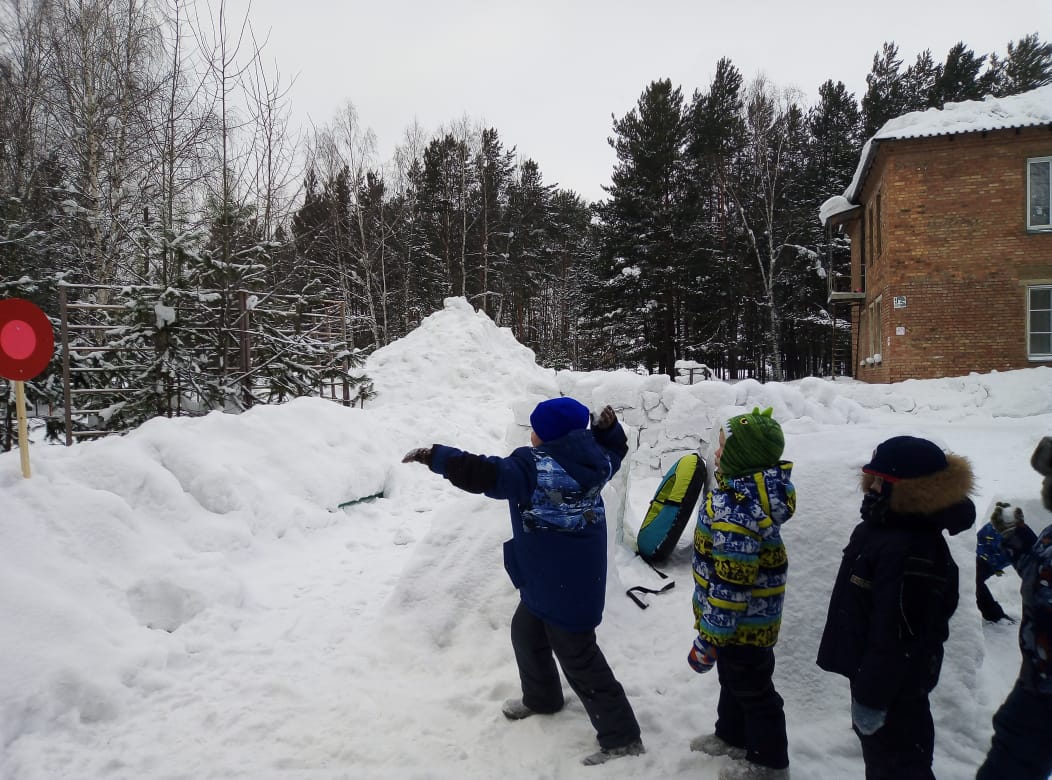 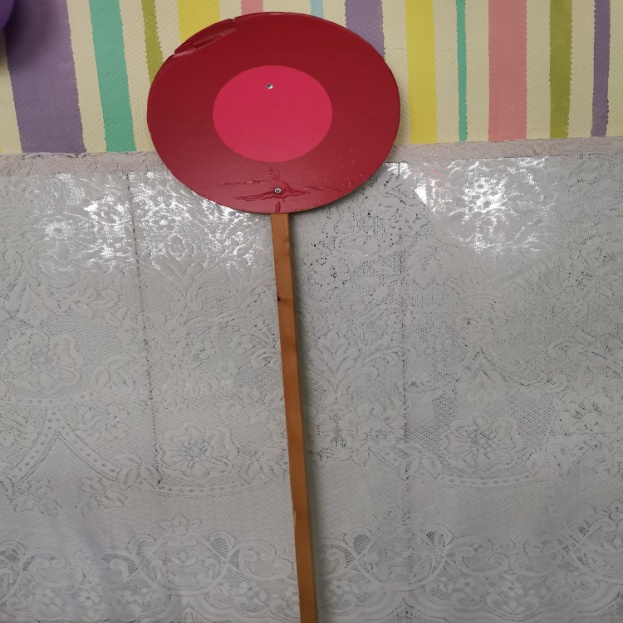 Организую и провожу спортивные праздники, развлечения, Дни здоровья.
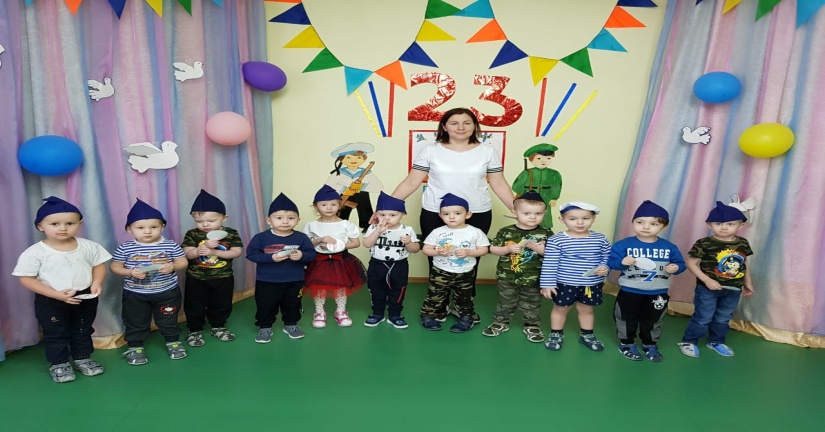 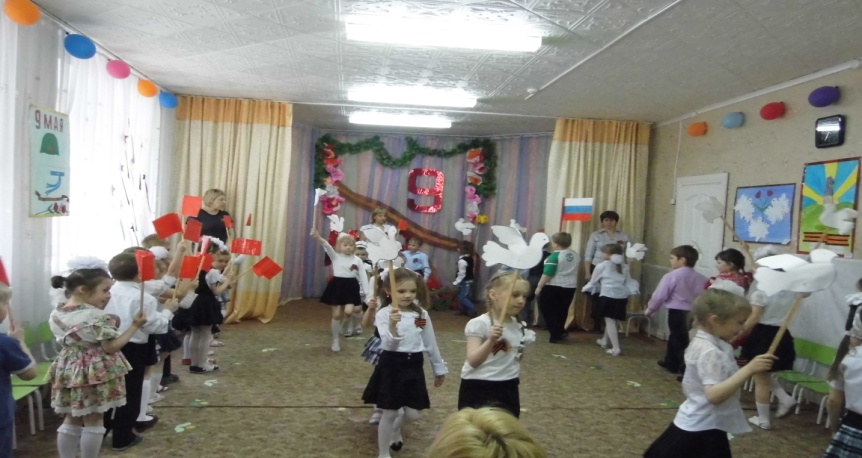 Оформление зала меняется в соответствии с праздниками, тематическими неделями. Например «Космос», «День защитника Отечества», «Олимпиада», «День Победы»
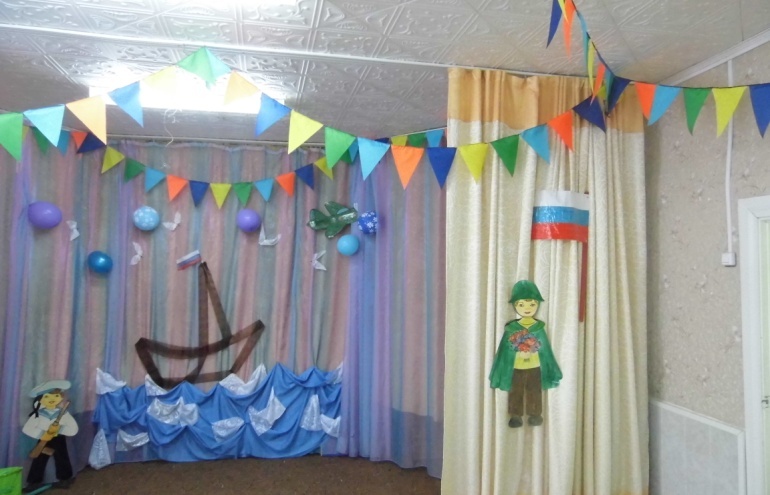 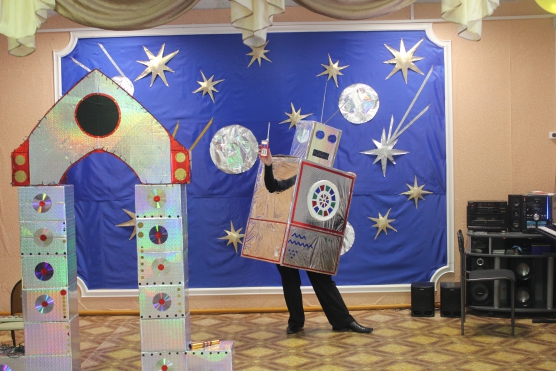 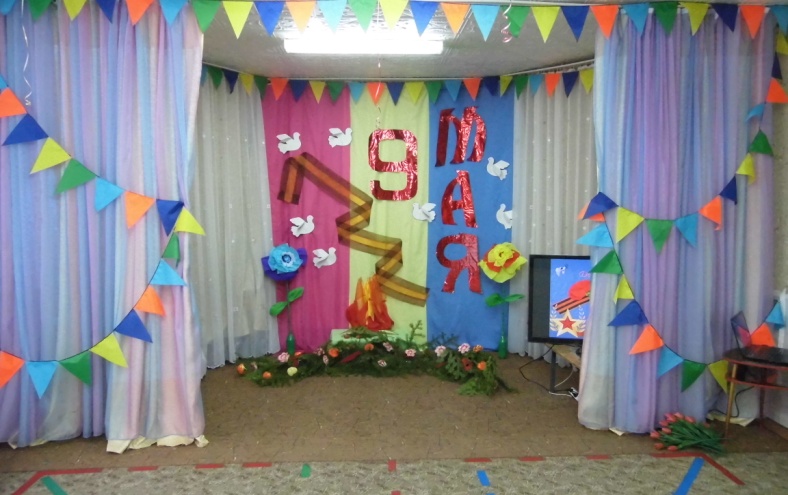 Консультативная поддержка родителей осуществляется через  информационные стенды в группах: консультации, памятки, игры и упражнения, комплексы зарядки для дома.
В профессиональной деятельности активно и с огромным удовольствием принимаю участие во всех мероприятиях детского сада, играя разные роли на праздниках.
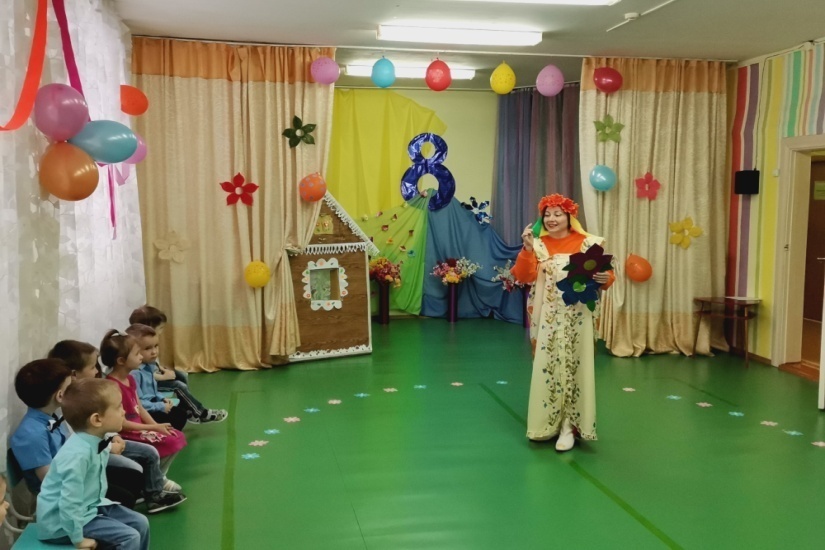 В педагогической деятельности использую ИКТ технологии. Занятия проходят как под бубен, так и с помощью музыкального центра и компьютера.
«Чтобы сделать ребенка умным и рассудительным, сделайте его крепким и здоровым: пусть он работает, кричит, пусть он находится в постоянном движении» Жан Жак Руссо
Построение развивающей среды в физкультурном зале с учетом всех принципов обеспечивает воспитанникам чувство психологической защищенности, помогает формированию личности, развитию двигательных способностей, овладению разными способами двигательной деятельности. Созданная эстетическая среда, вызывает чувство радости, эмоционально-положительное отношение к двигательной деятельности, желание заниматься в спортивном зале, побуждает к активности, способствует развитию ребенка.